주만 섬기리
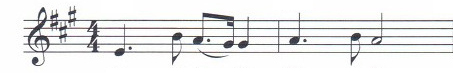 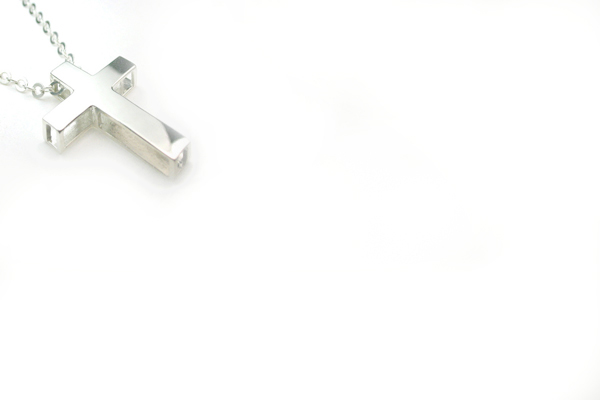 나 의삶에  예 수의
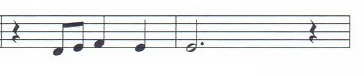 흔적있 으  니
1절
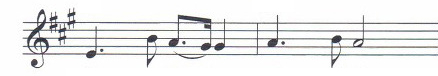 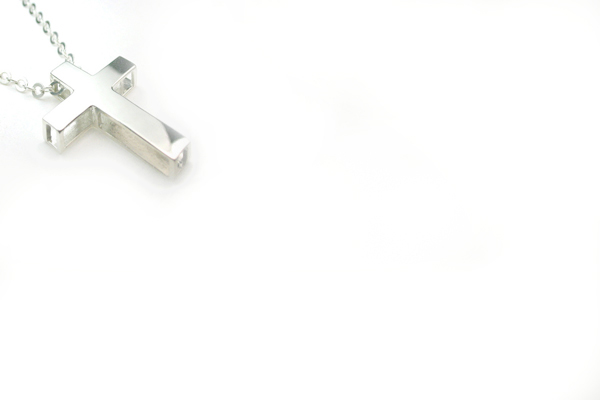 나 는오 직  주  님만
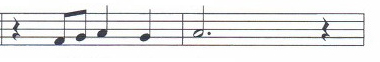 자랑하 리  라
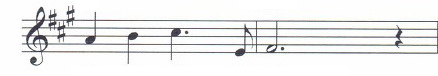 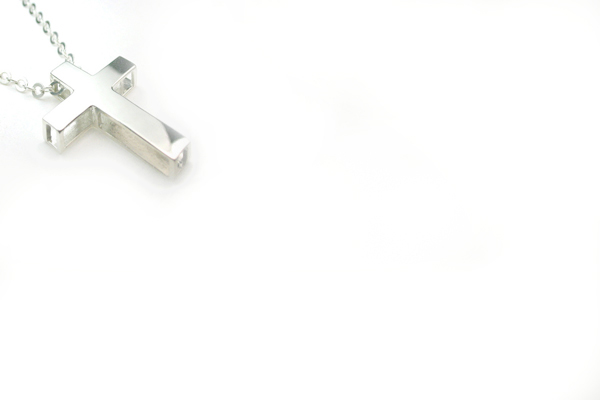 주 만 섬  기리
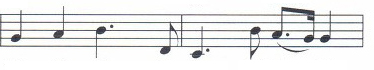 가 장 낮  은 자  리에 서
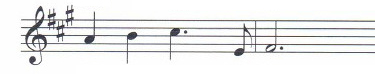 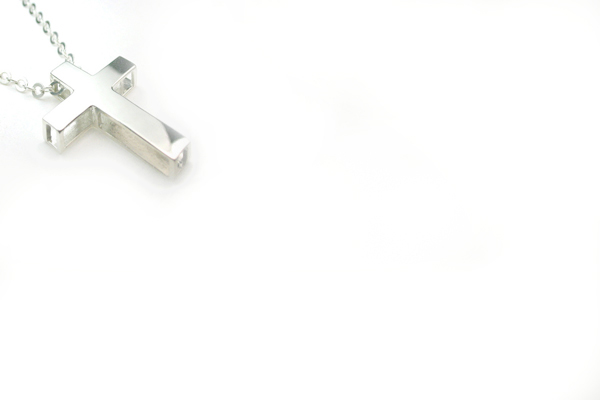 주 만 높   이리
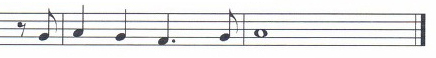 내생 명 다 하여
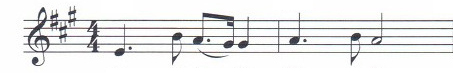 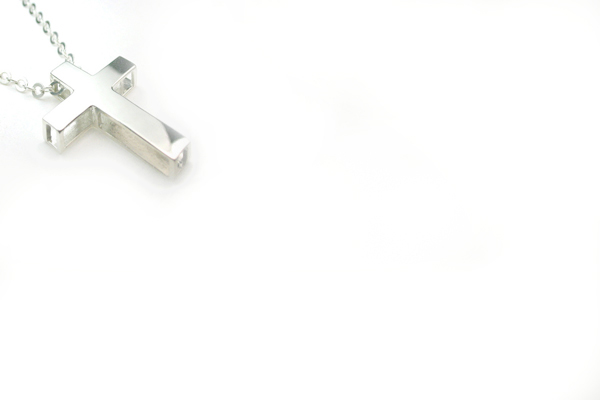 내 영혼에  예 수의
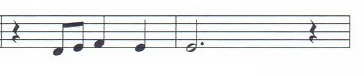 생명있 으  니
2절
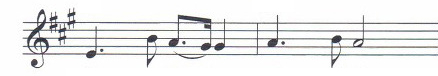 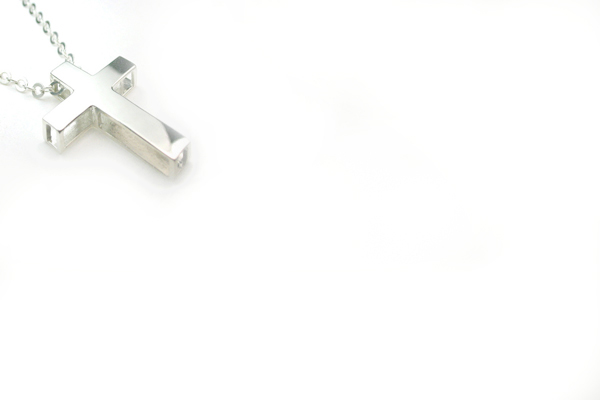 나 는오 직  주  님만
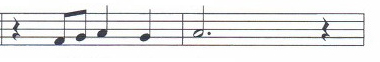 증거하 리  라
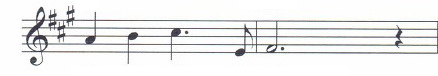 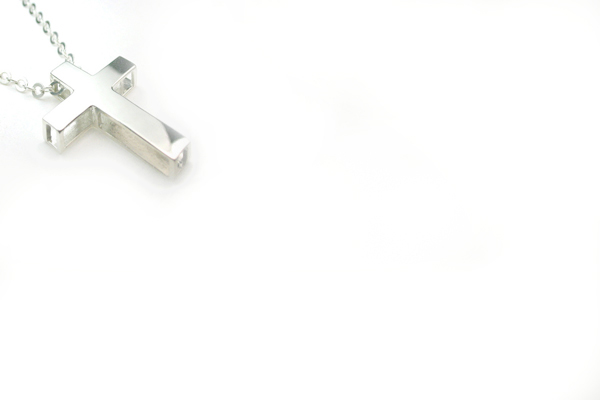 주 만 섬  기리
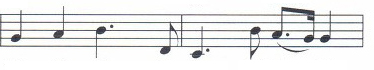 가 장 낮  은 자  리에 서
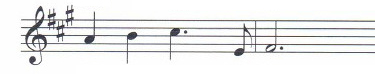 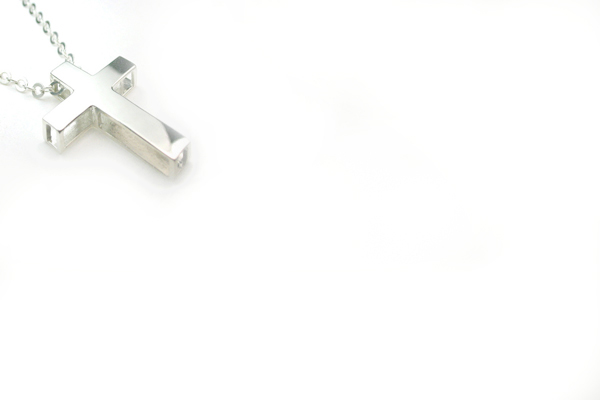 주 만 높   이리
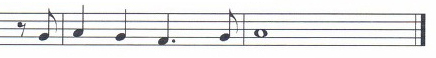 내생 명 다 하여